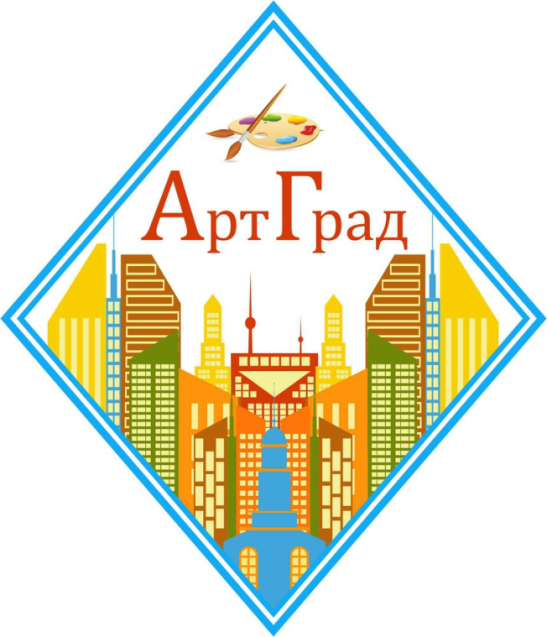 Приоритетное направление 3 корпуса МАДОУ:Art life  (искусство жить, жить в гармонии, исследовать ЗОЖ)
Мини-музей«Эти  разные  мячи»
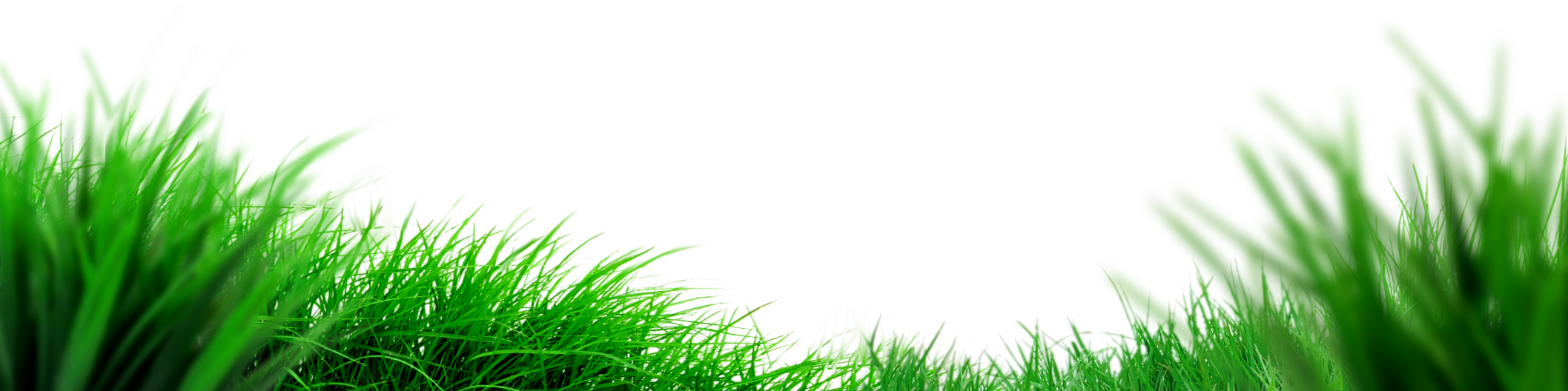 В нашей группе реализуется проект «Школа мяча»
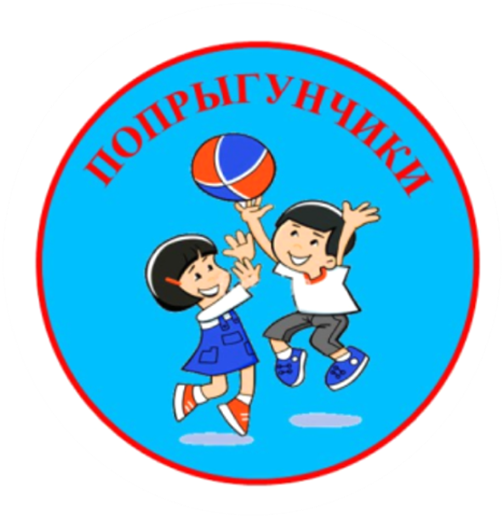 Название нашей группы – «Попрыгунчики»


Наш девиз: 
«Куда хотим - туда допрыгнем!
Чего хотим - того достигнем!»
Мячи  органично  окружают  ребят,  начиная с входной  группы
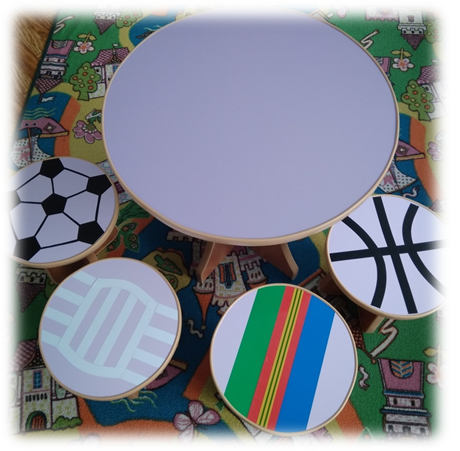 К стендовой доске «Наше творчество» прикреплены флаеры в виде мячей, выполненные детьми
в нетрадиционной технике аппликации.
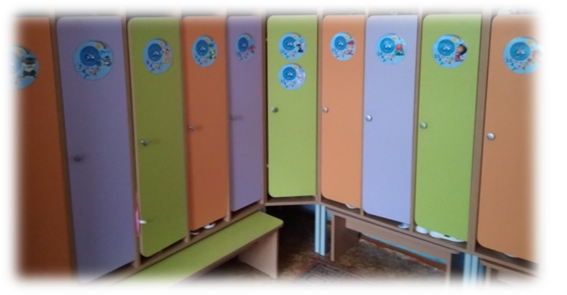 Оформление детских стульчиков в центре сюжетно-ролевых игр
Картинки на шкафчиках с логотипом нашей группы.
В  спортивном  центре  главное  месте  отведено  музею, оформленному  совместно  с  родителями  воспитанников.В  нем представлены  мячи  для различных  видов спорта.
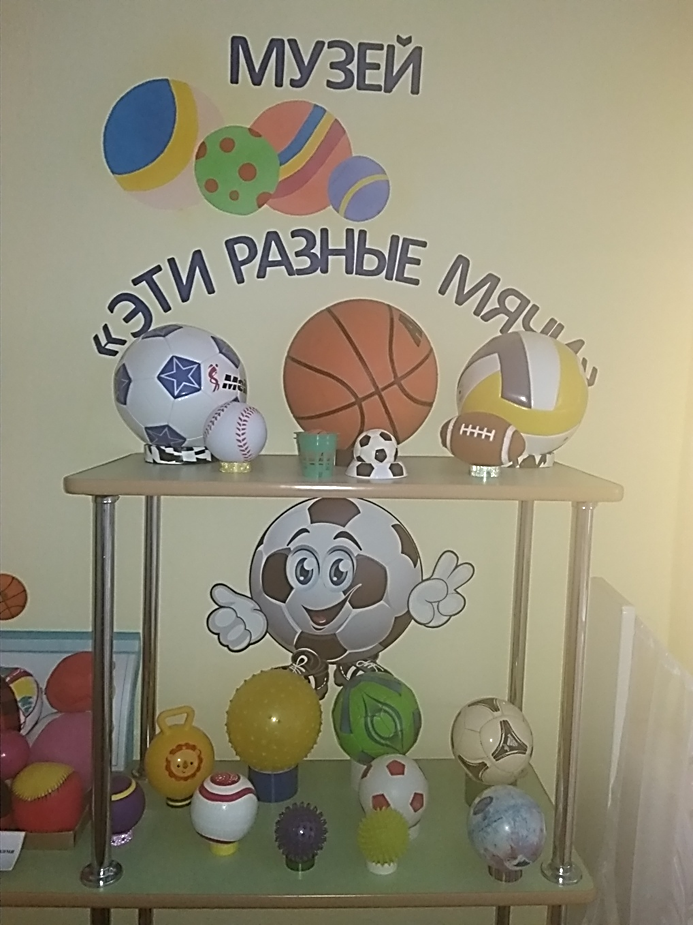 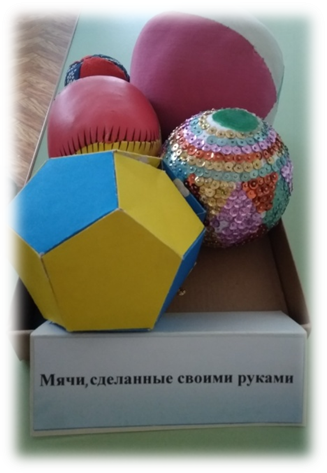 В  нашем  музее  представлены  также  атрибуты  болельщиков
Кубок, медали для вручения победителям на соревнованиях в рамках ДОУ с логотипом группы.
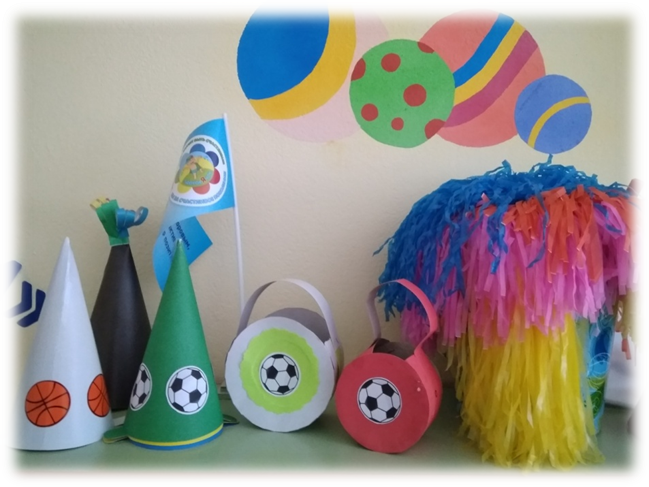 У каждого ребенка для физкультурных занятий
и спортивных мероприятий  предусмотрена
спортивная форма: черные шорты и белая футболка
с логотипом группы.
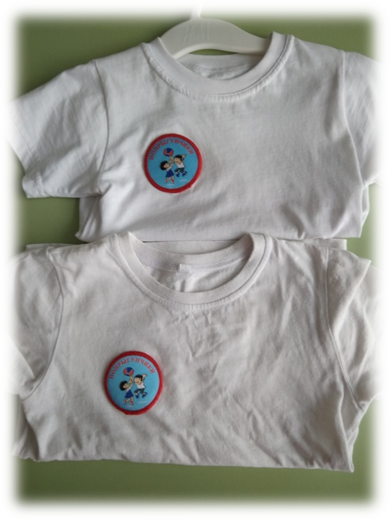 В  музее , кроме  собственно  мячей , представлены  также альбомы  для  рассматривания  «Виды мячей»  и  различные игры
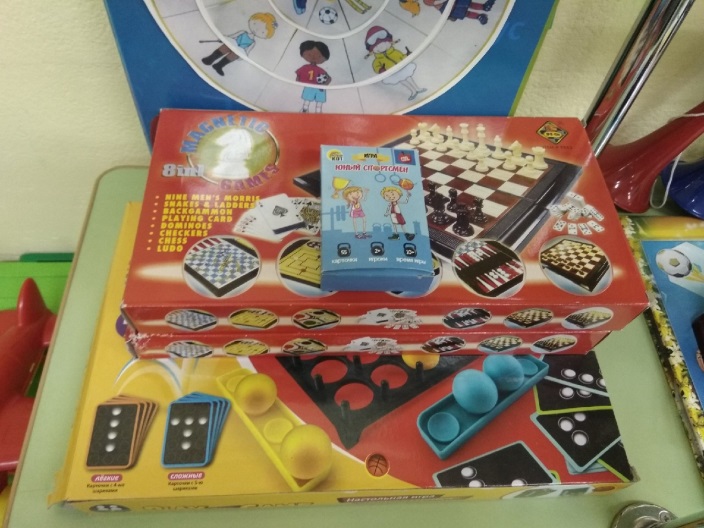 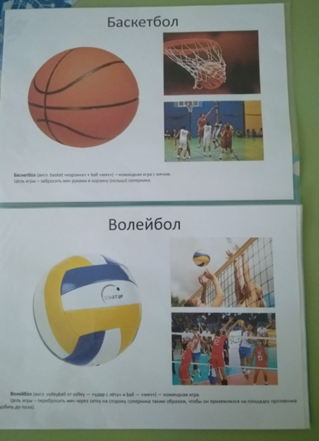 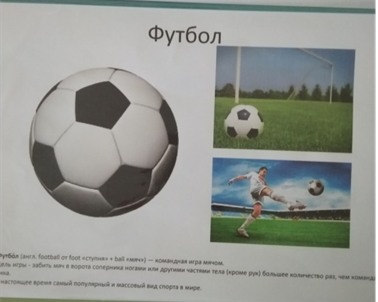 В  спортивном   центре   рядом  с  музеем   находится   необычный арт-объект:  расписанная  стена   с  баскетбольным  кольцом . Этот  небольшой  уголок  природы   очень   нравится  ребятам:  можно  и  мячи в кольцо  забрасывать ,  и отображать   изменения окружающего  мира , и   просто   отдохнуть  на  мягких  пуфиках  в  виде  мячей.
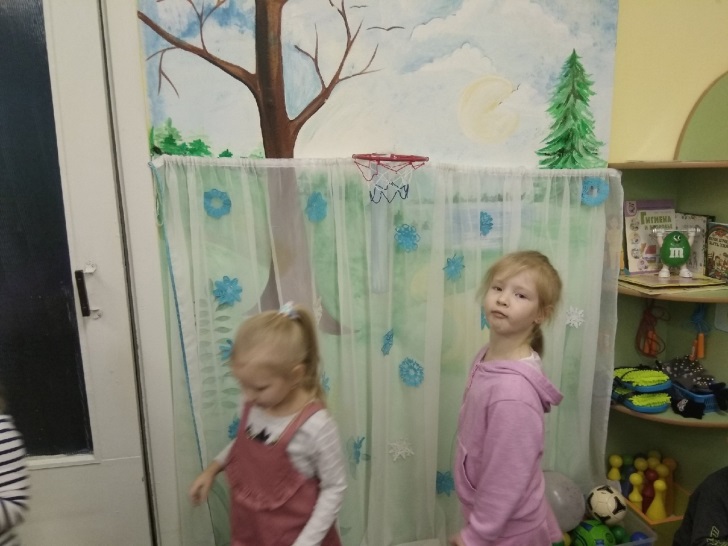 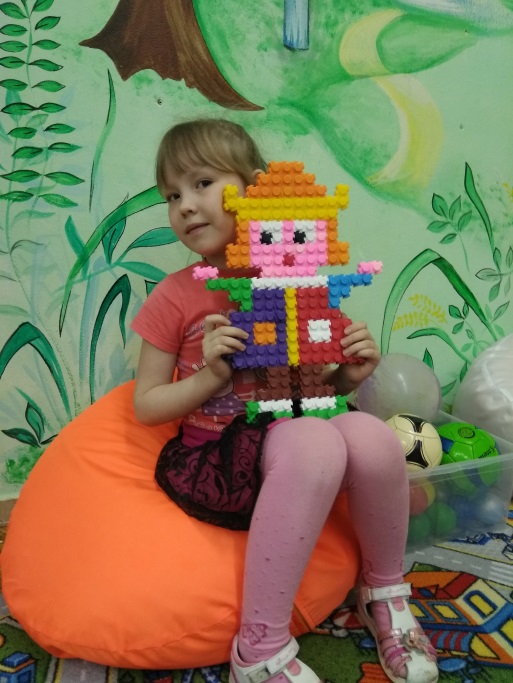 Спасибо, что  побывали  в  нашем музее!